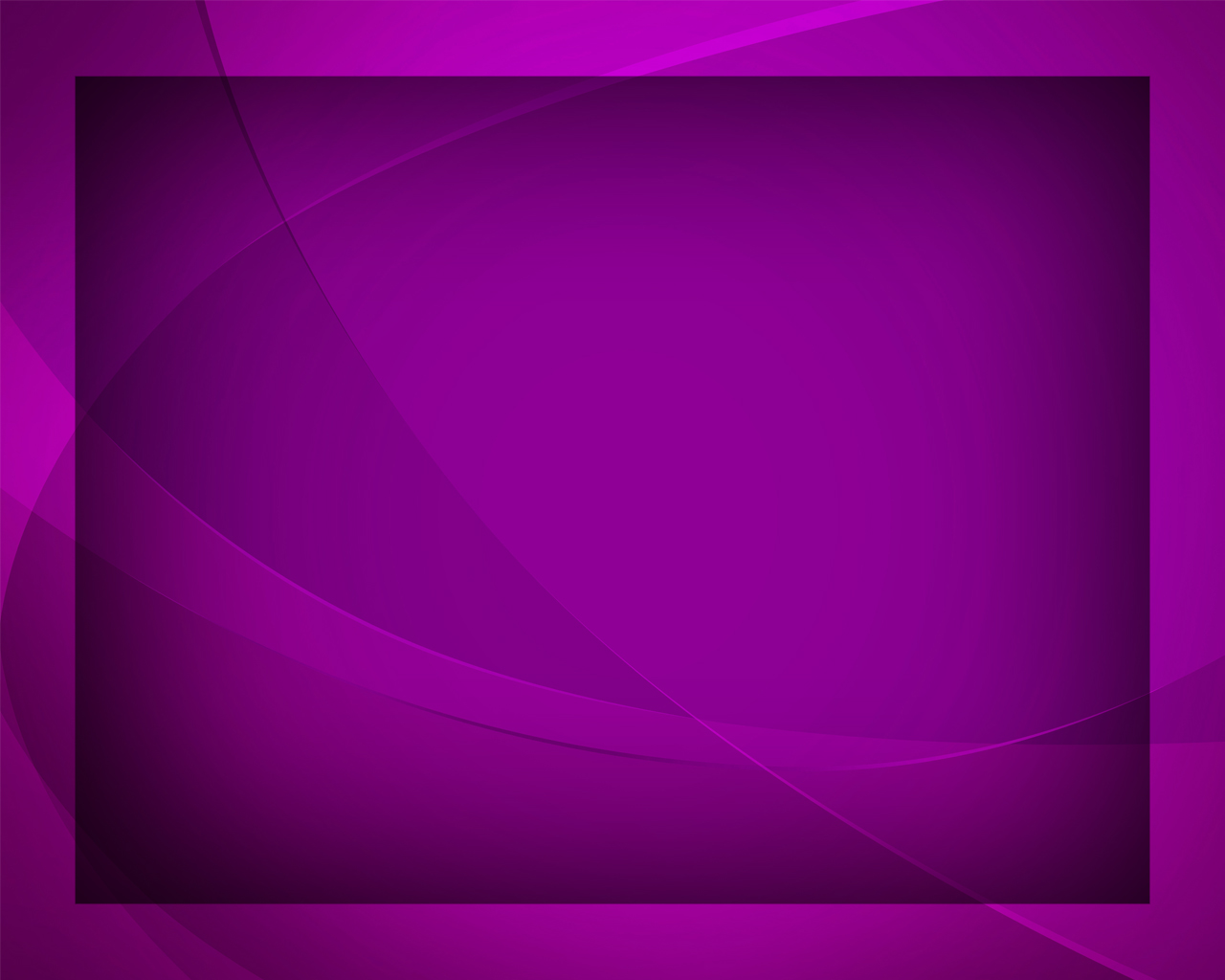 Лишь за Тобой, Спаситель
Гимны надежды №252
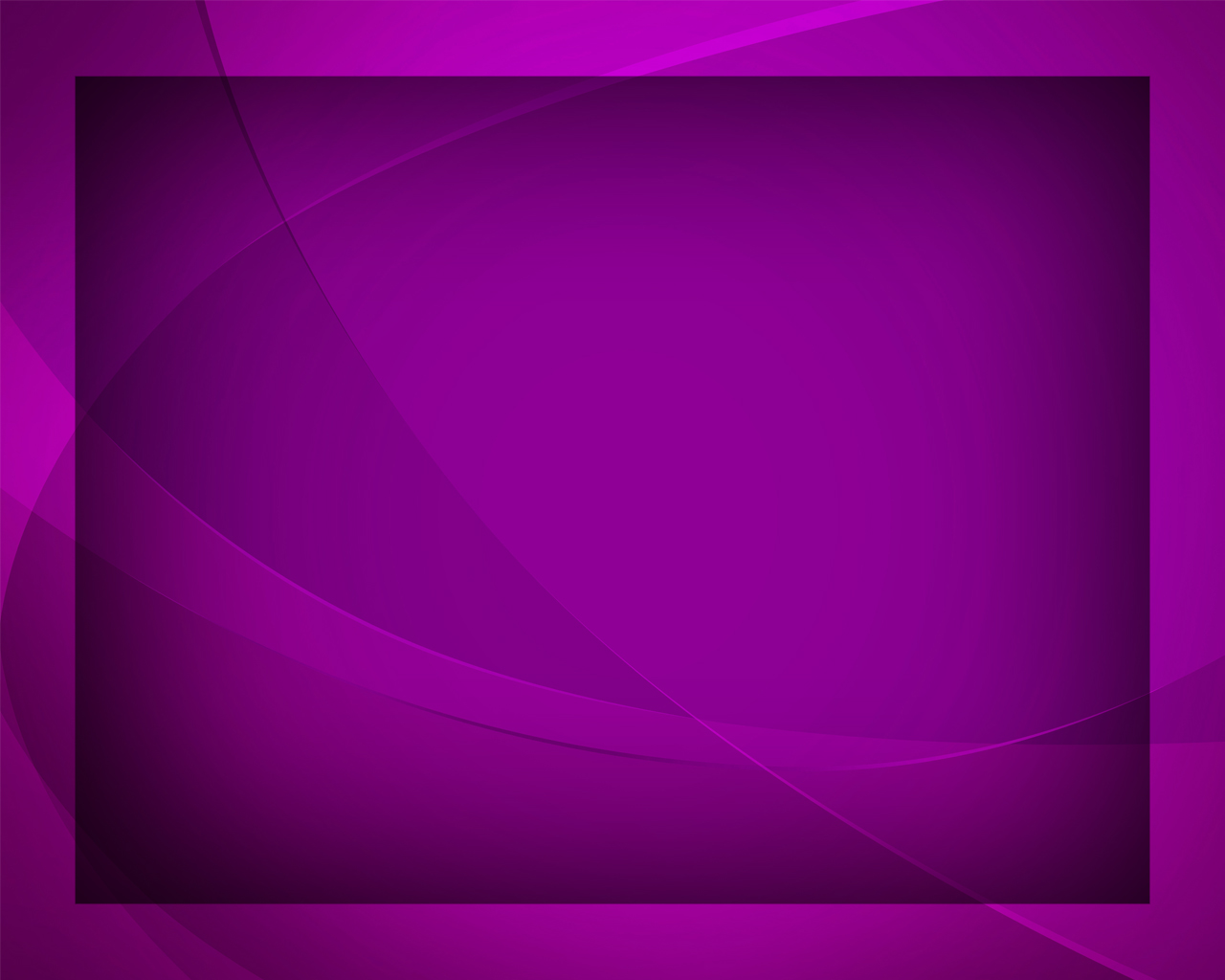 Лишь за Тобой, Спаситель, 
Всегда готов идти,
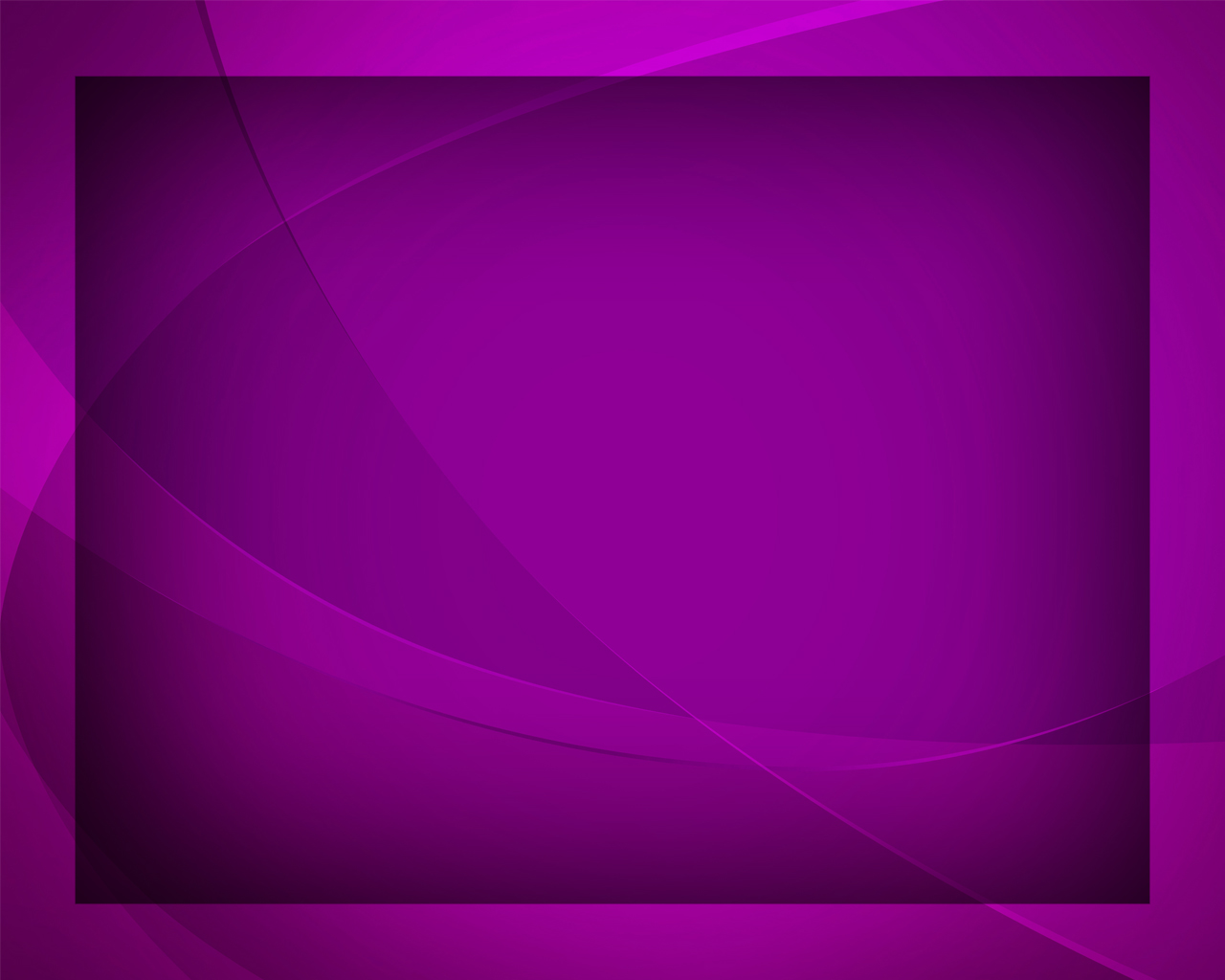 Чтоб в вышнюю обитель, 
Господь, 
я мог войти.
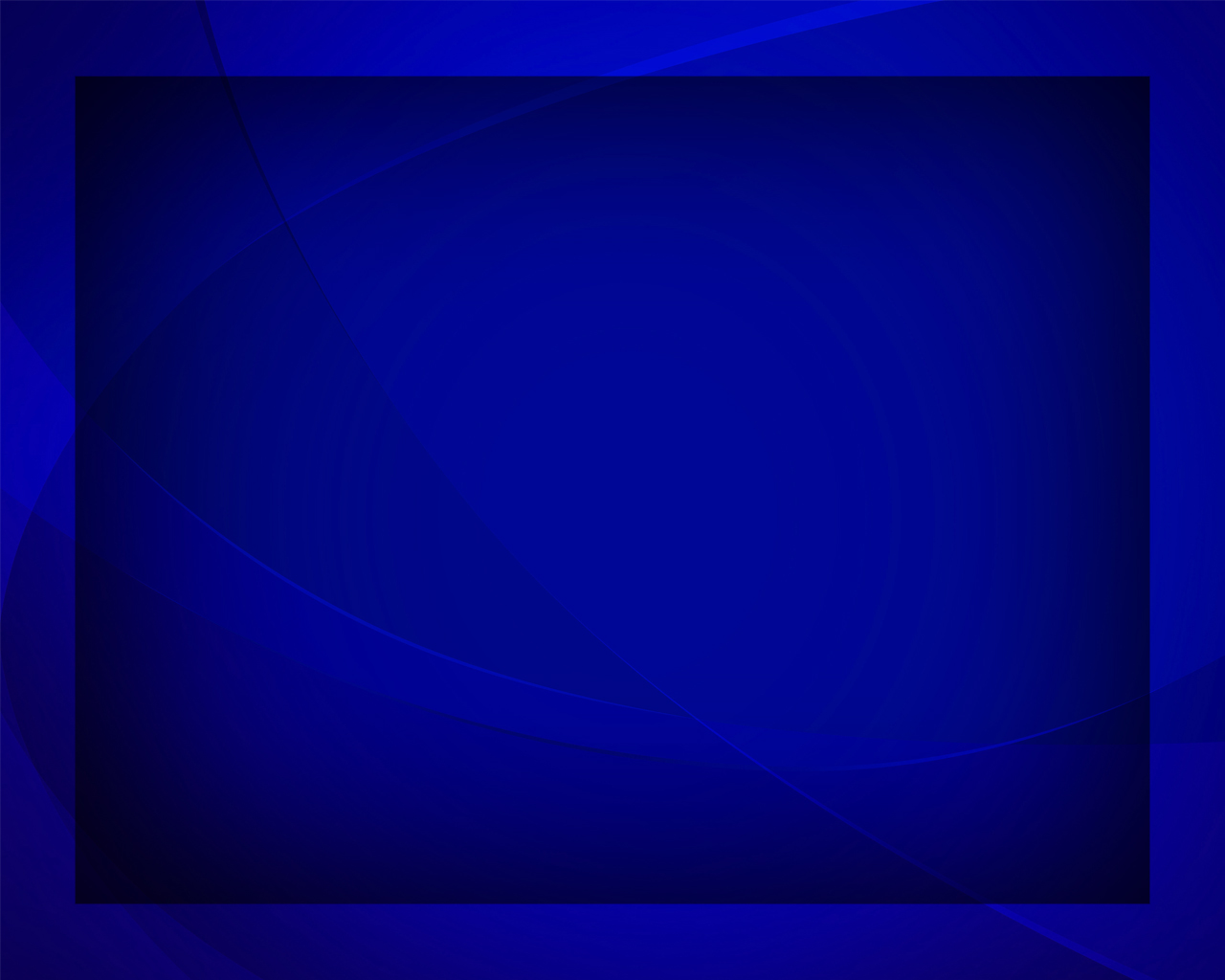 Лишь за Тобой
Всегда готов идти.
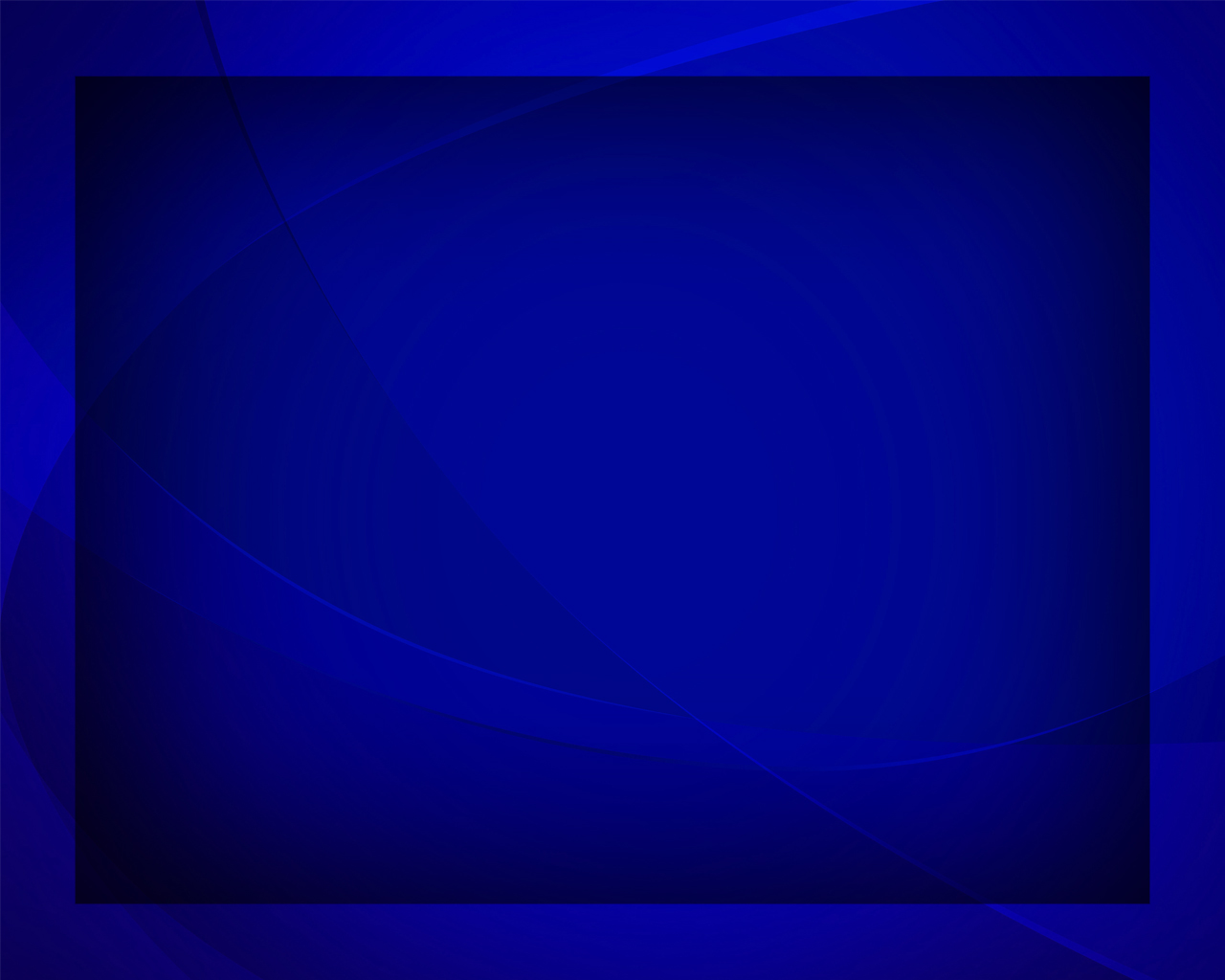 Храни меня, 
Храни меня в пути.
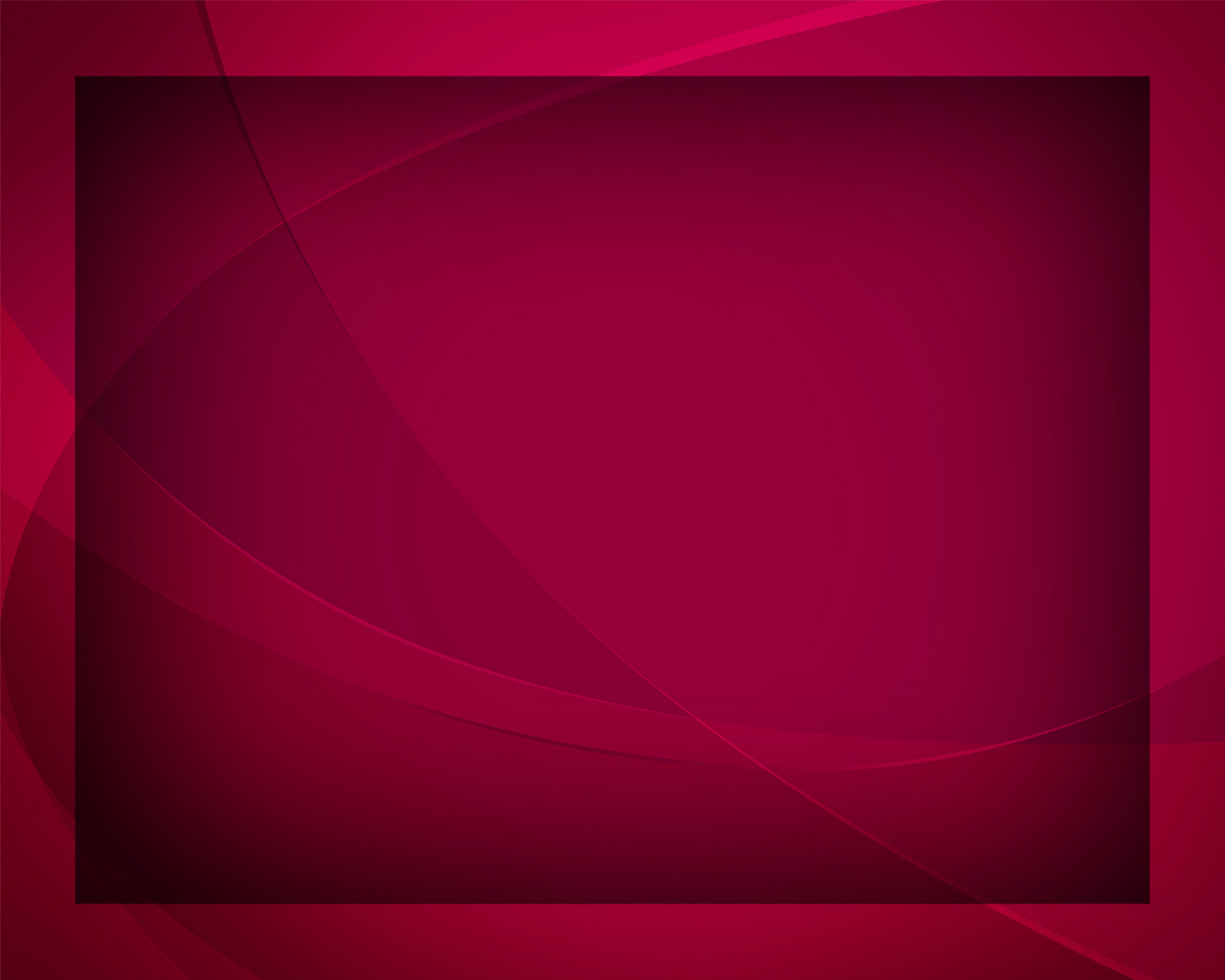 Хочу Тебе  
все силы 
В служении отдать
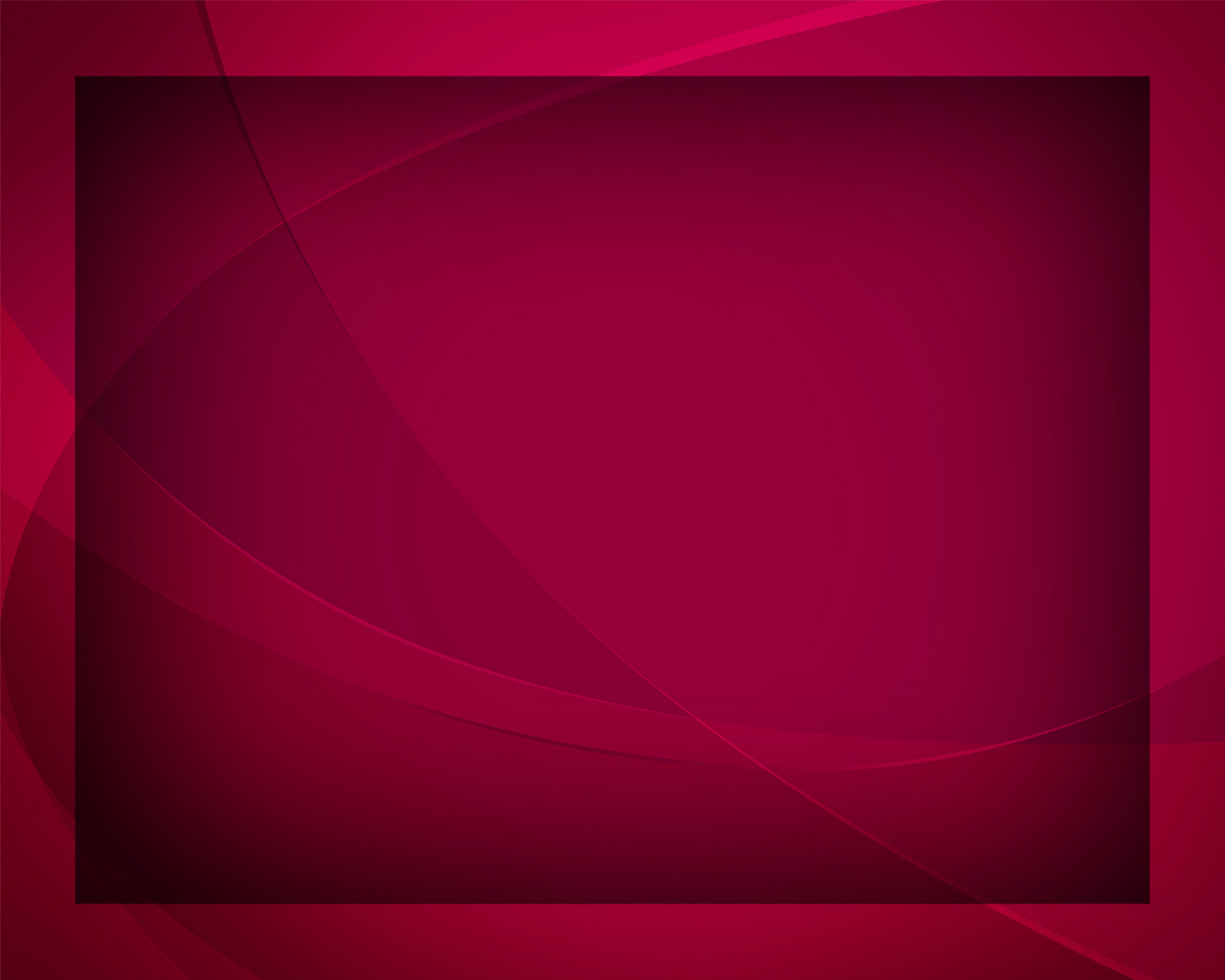 И верным 
до могилы 
За истину стоять.
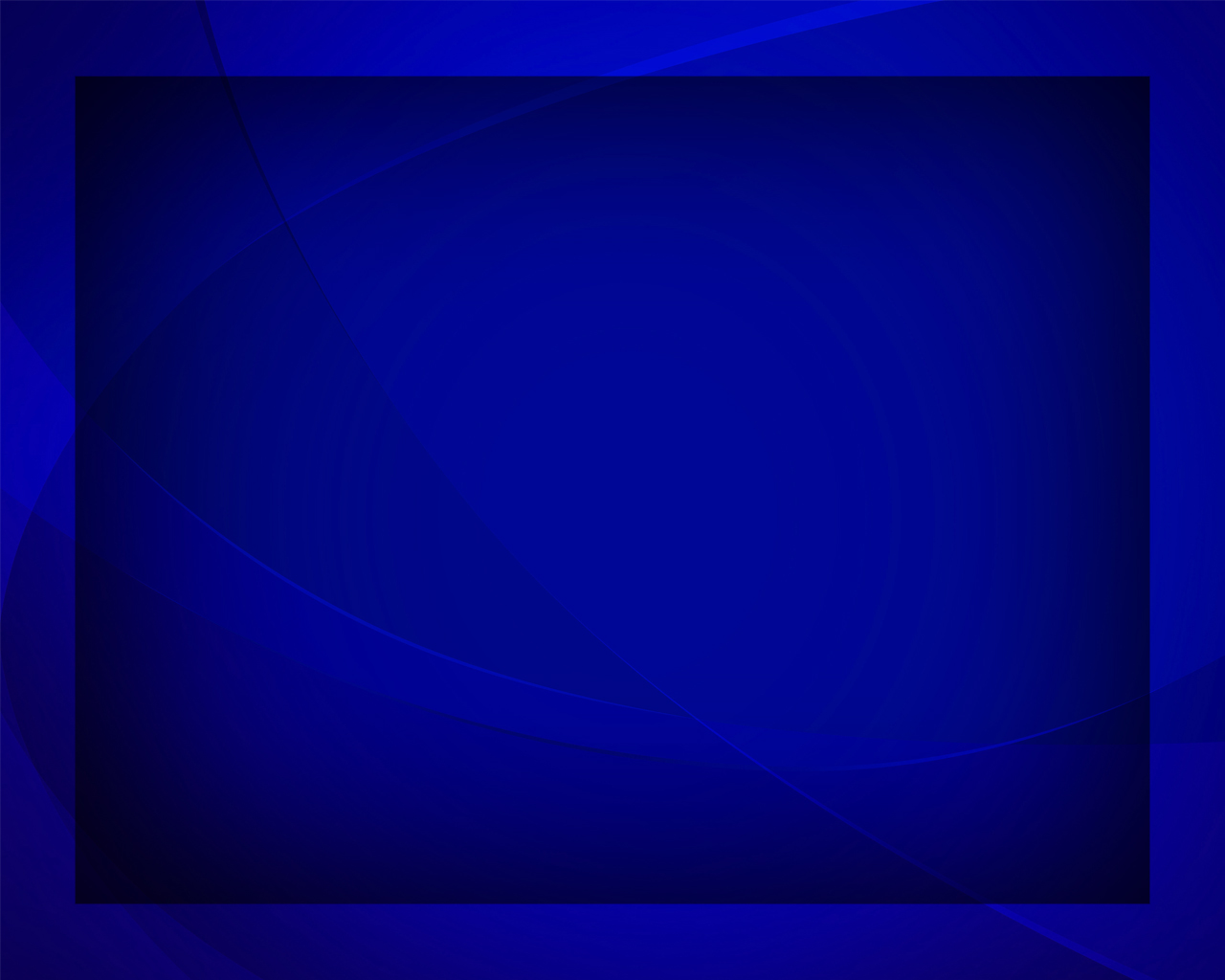 Лишь за Тобой
Всегда готов идти.
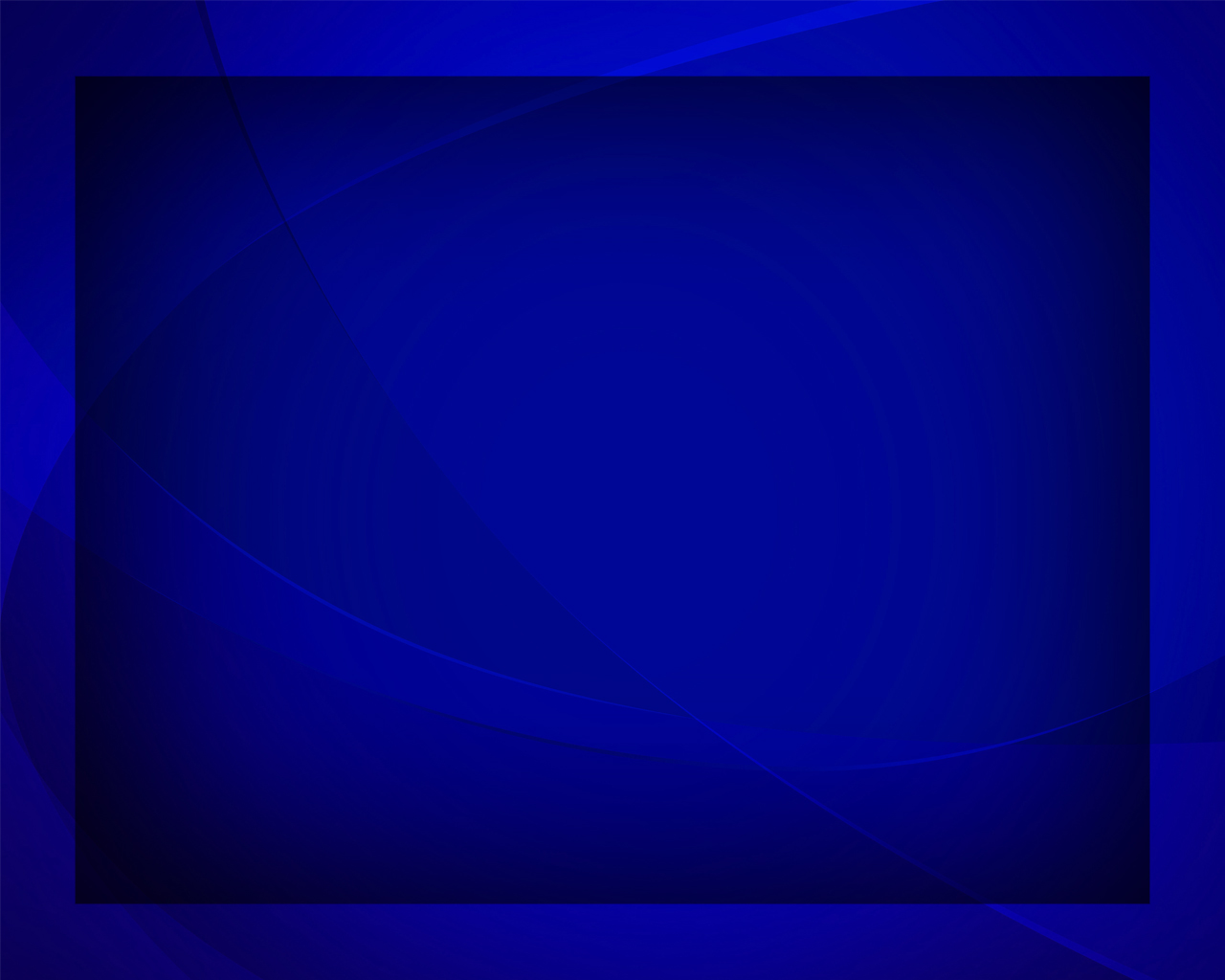 Храни меня, 
Храни меня в пути.
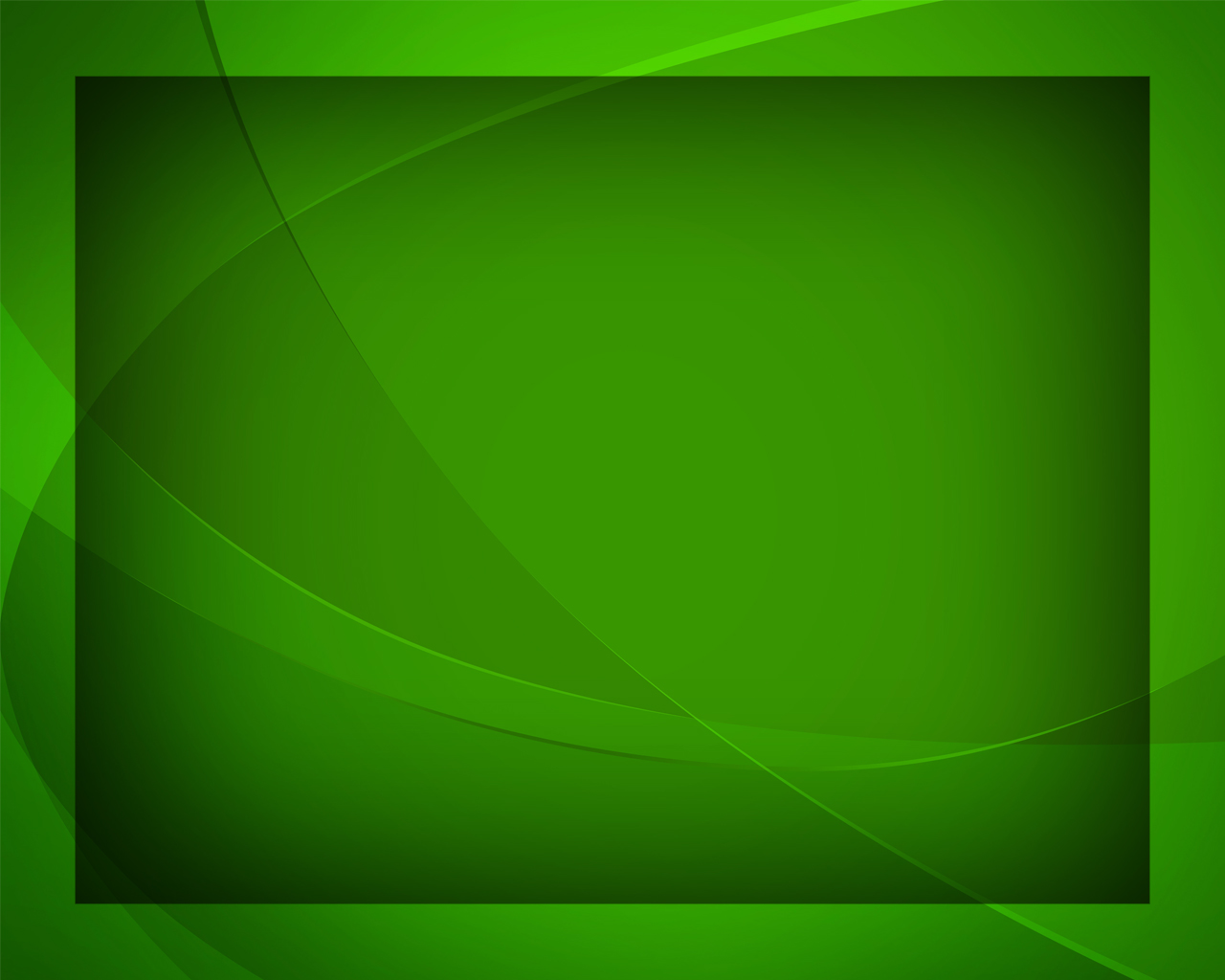 В Тебе лишь полагаю 
Оплот в земной борьбе,
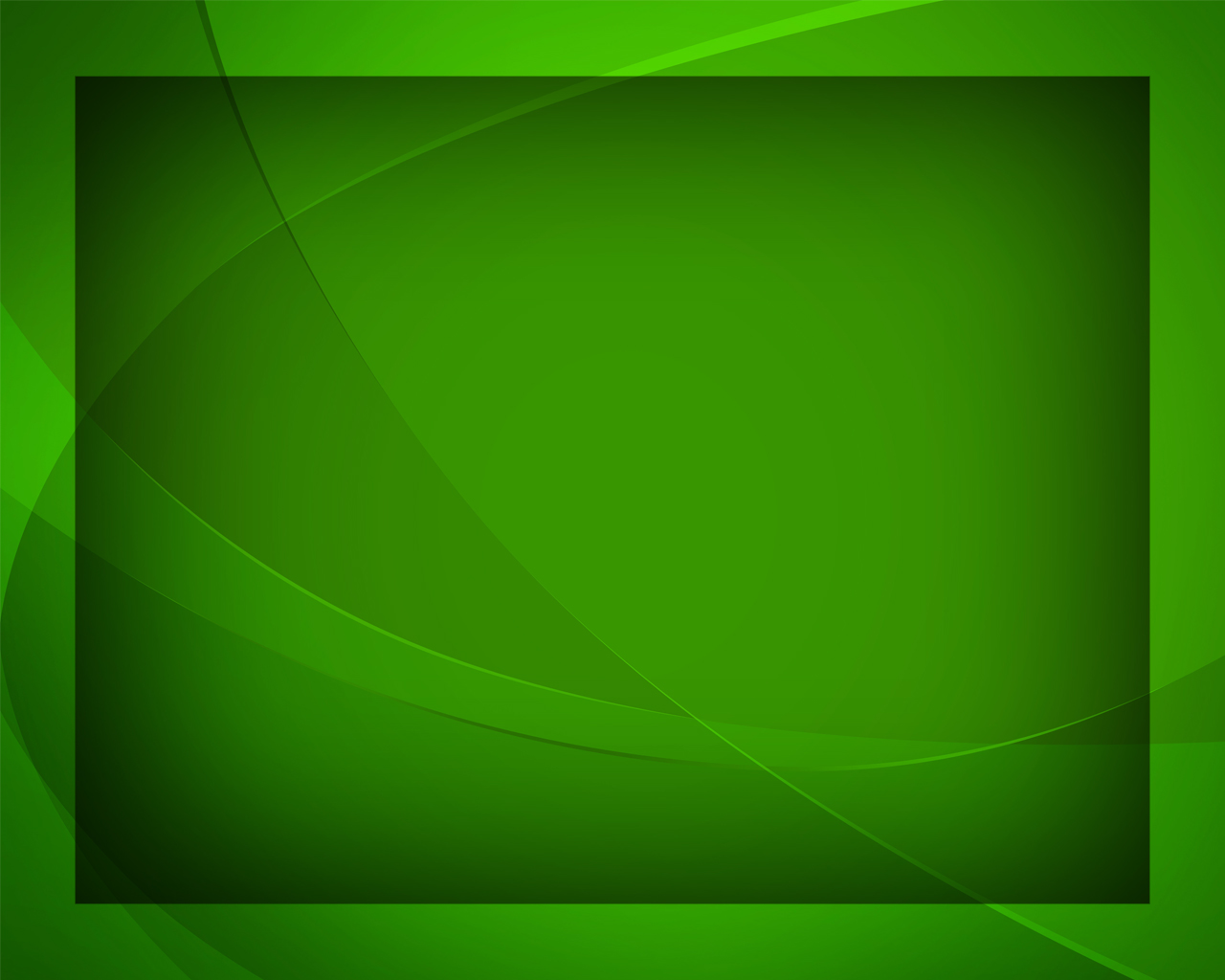 Тебя я умоляю -
Будь близок 
Ты ко мне.
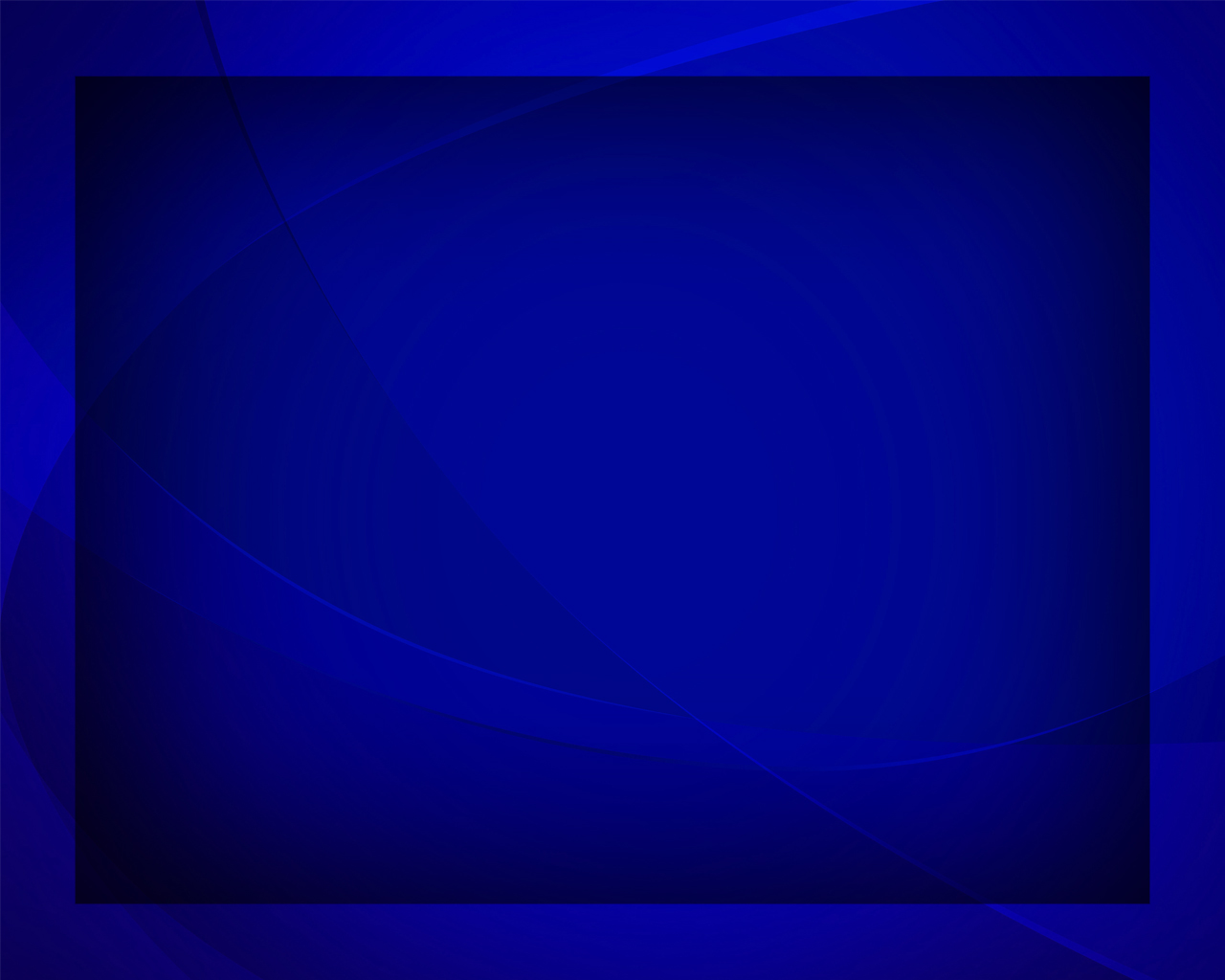 Лишь за Тобой
Всегда готов идти.
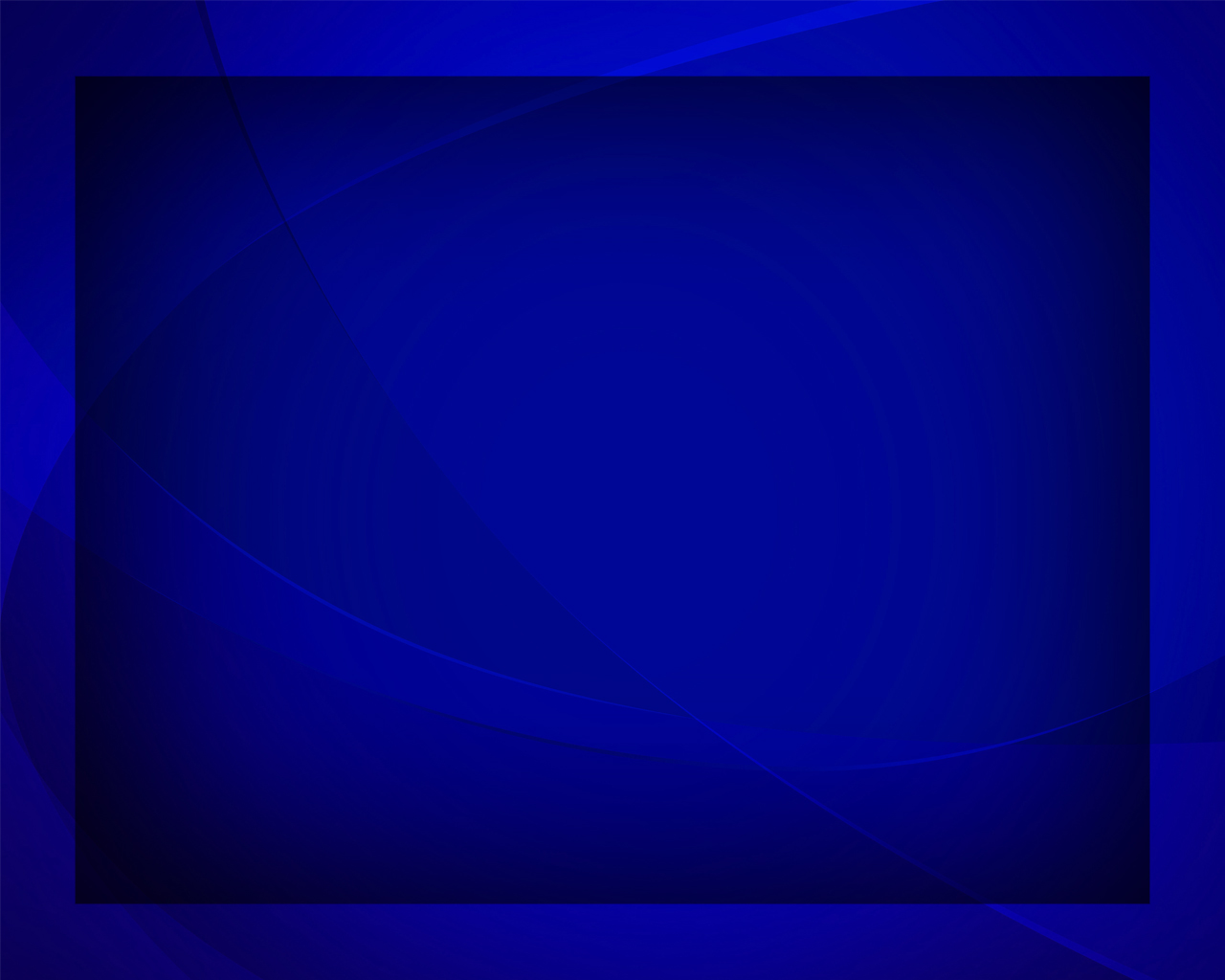 Храни меня, 
Храни меня в пути.
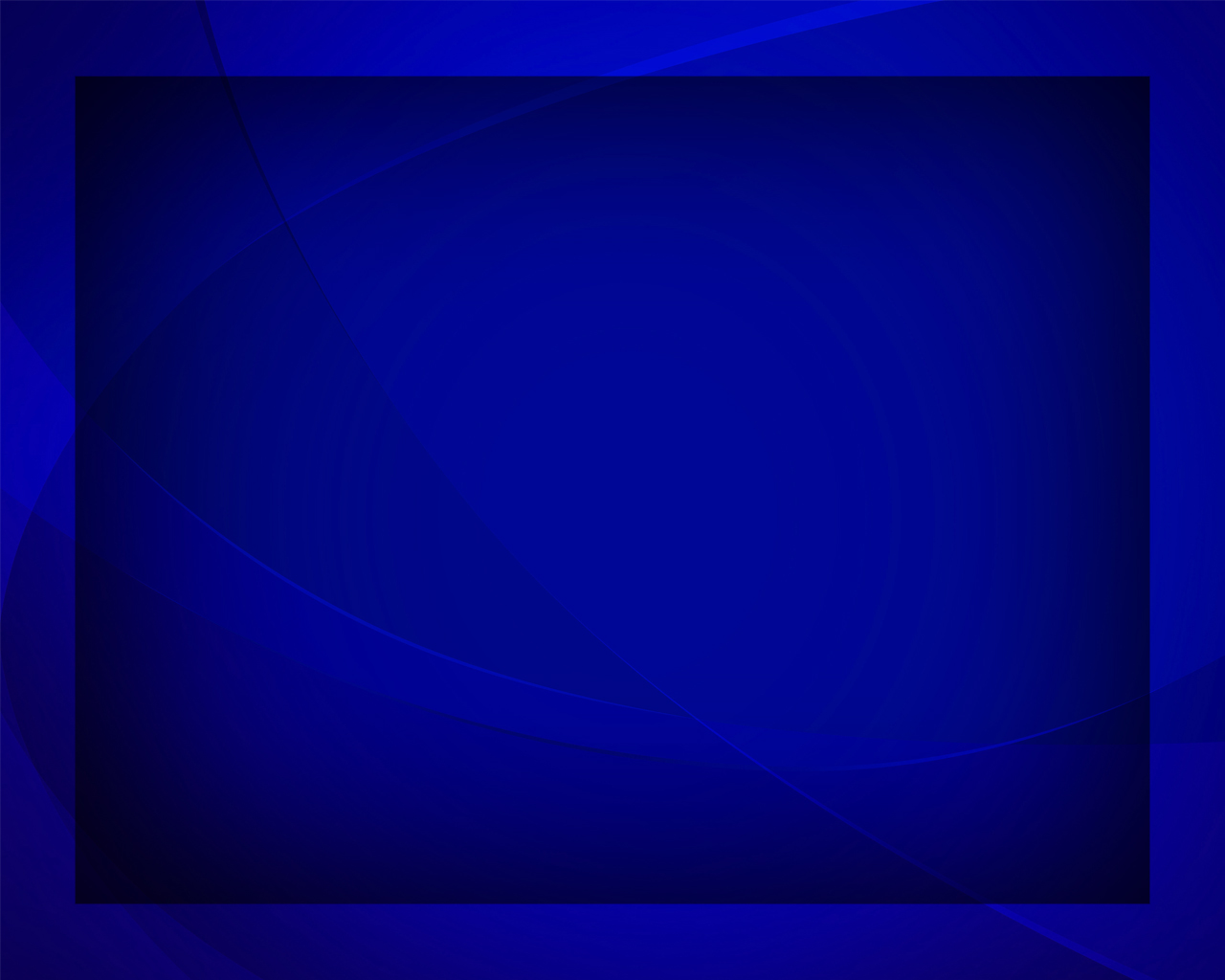